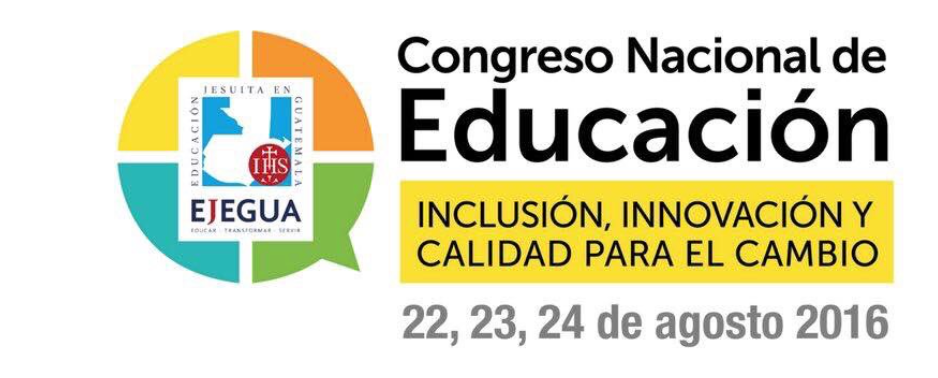 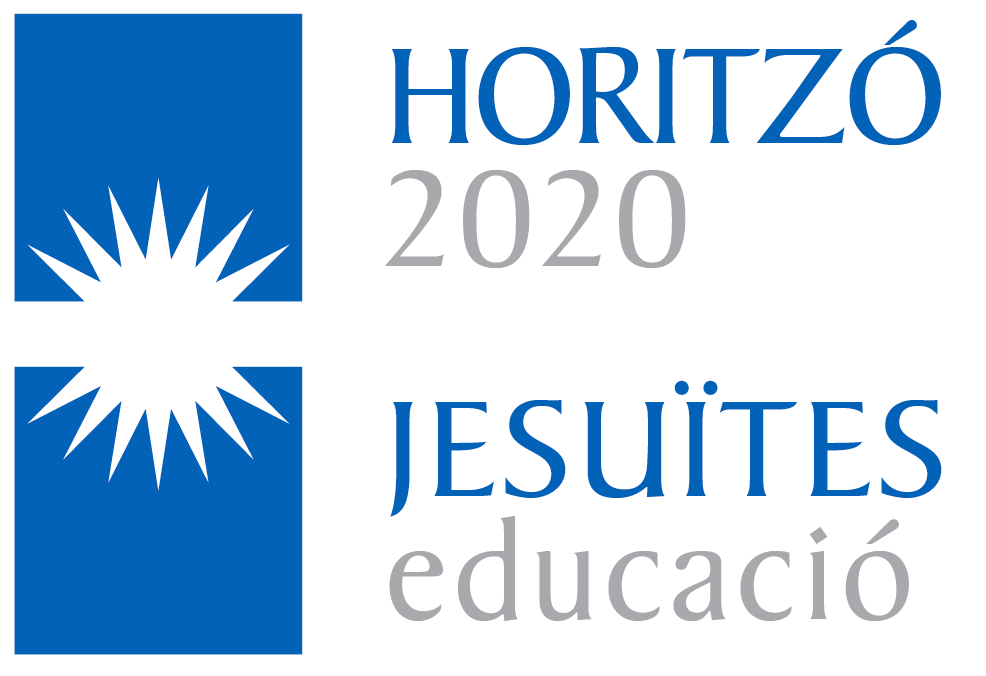 @PepeMe    @JesuitesEdu
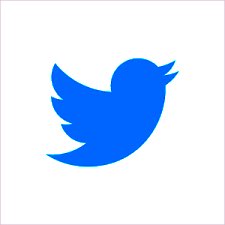 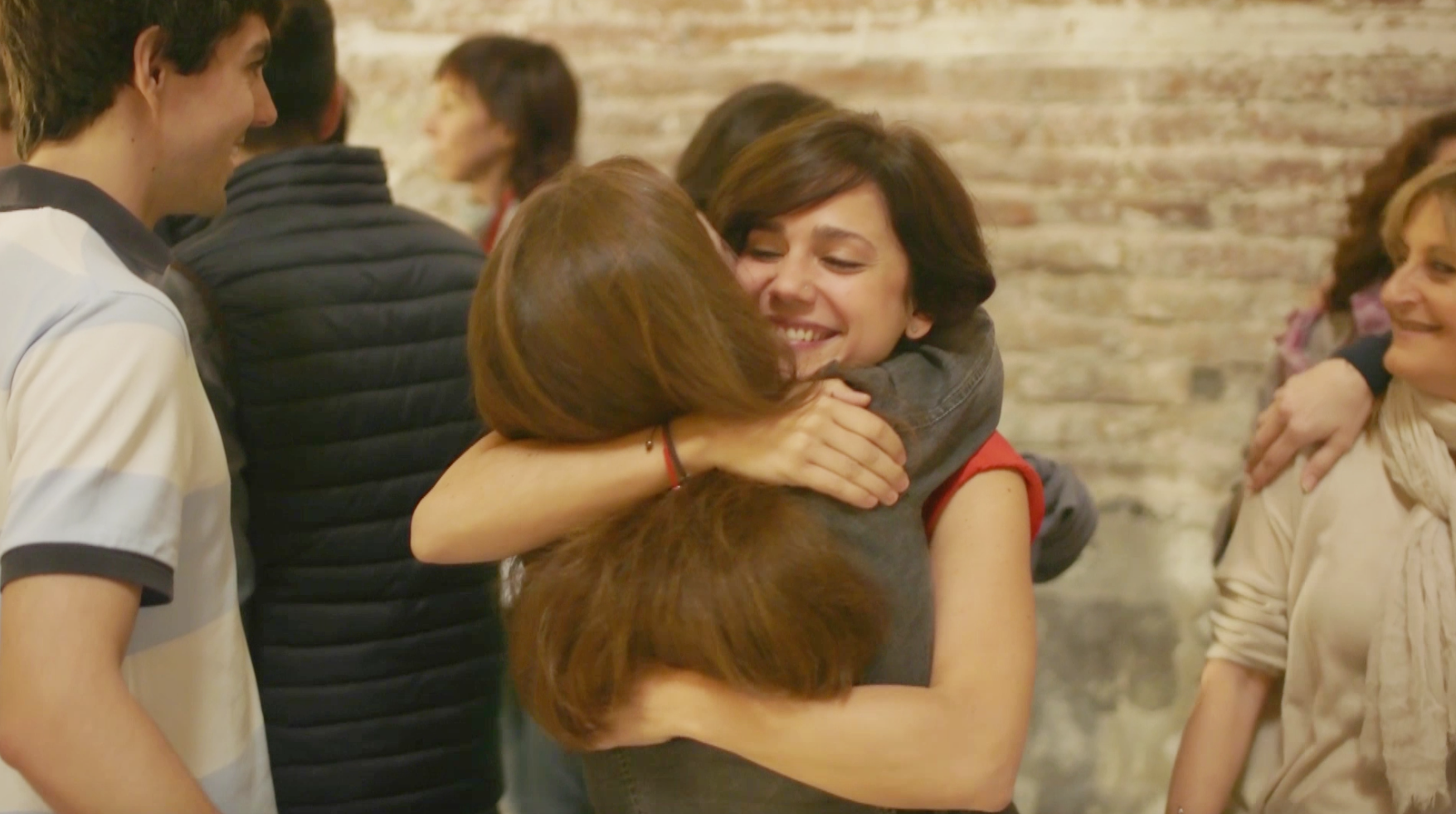 Transformación y maneras de avanzar
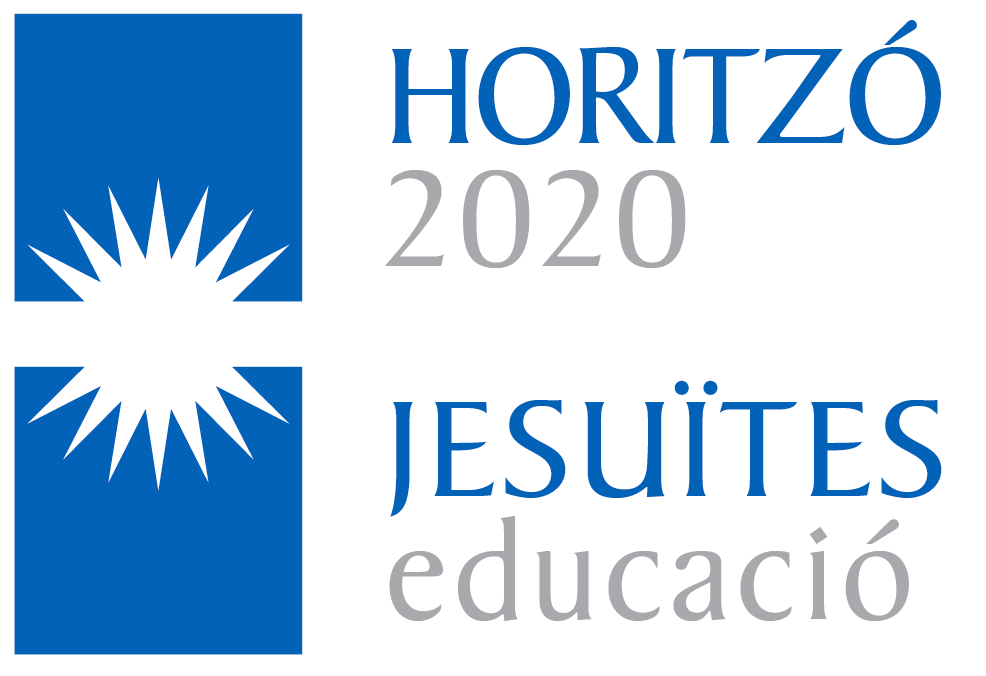 @PepeMe    @JesuitesEdu
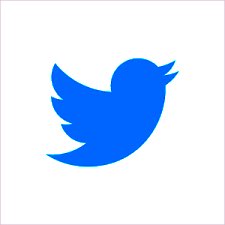 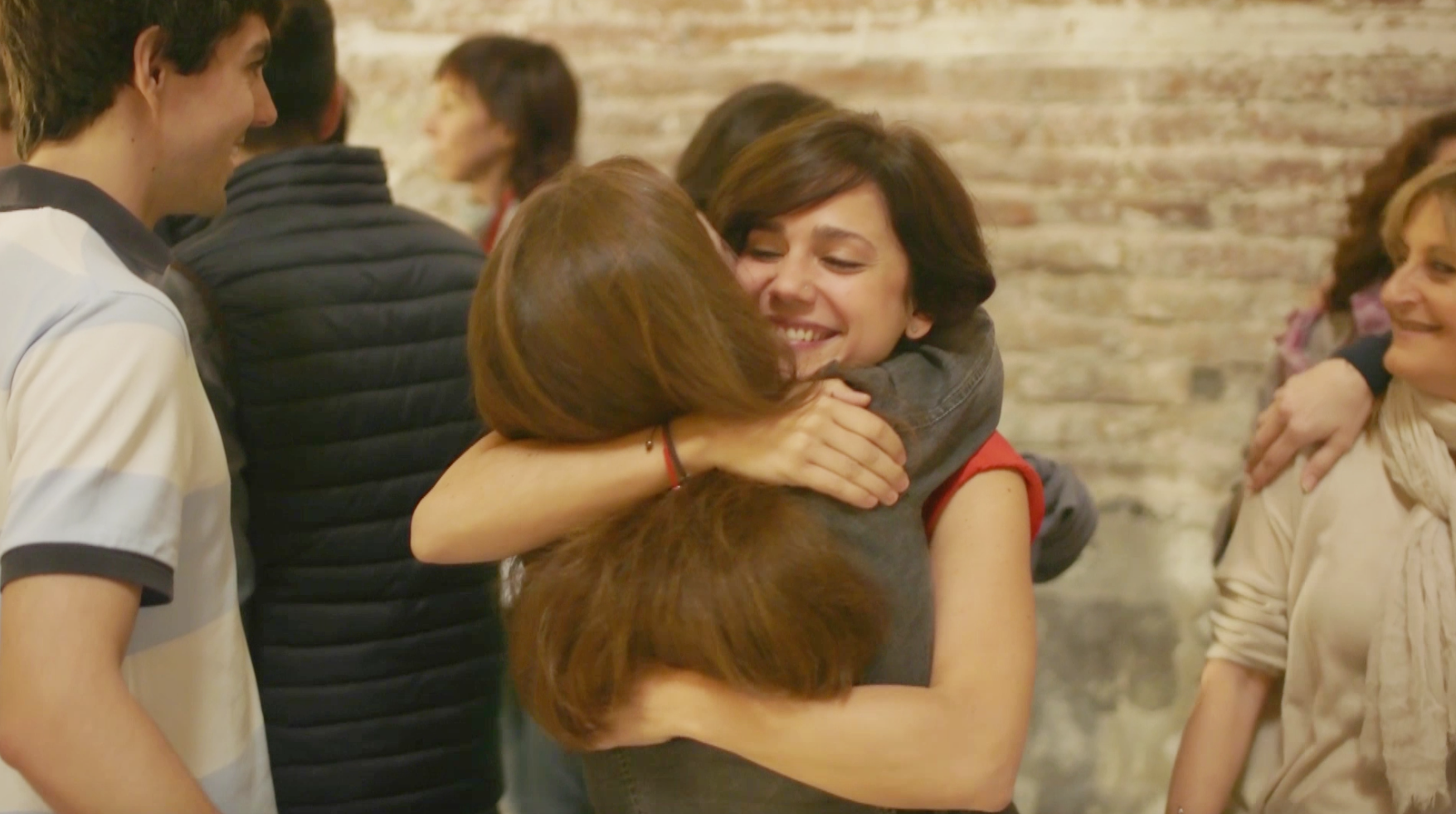 solo juntos será posible
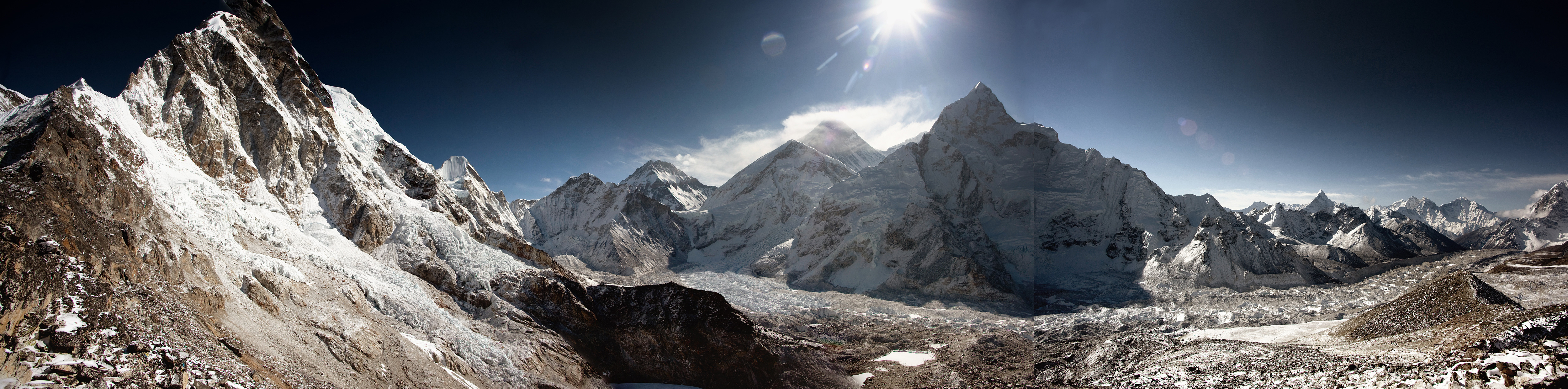 El qué
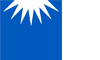 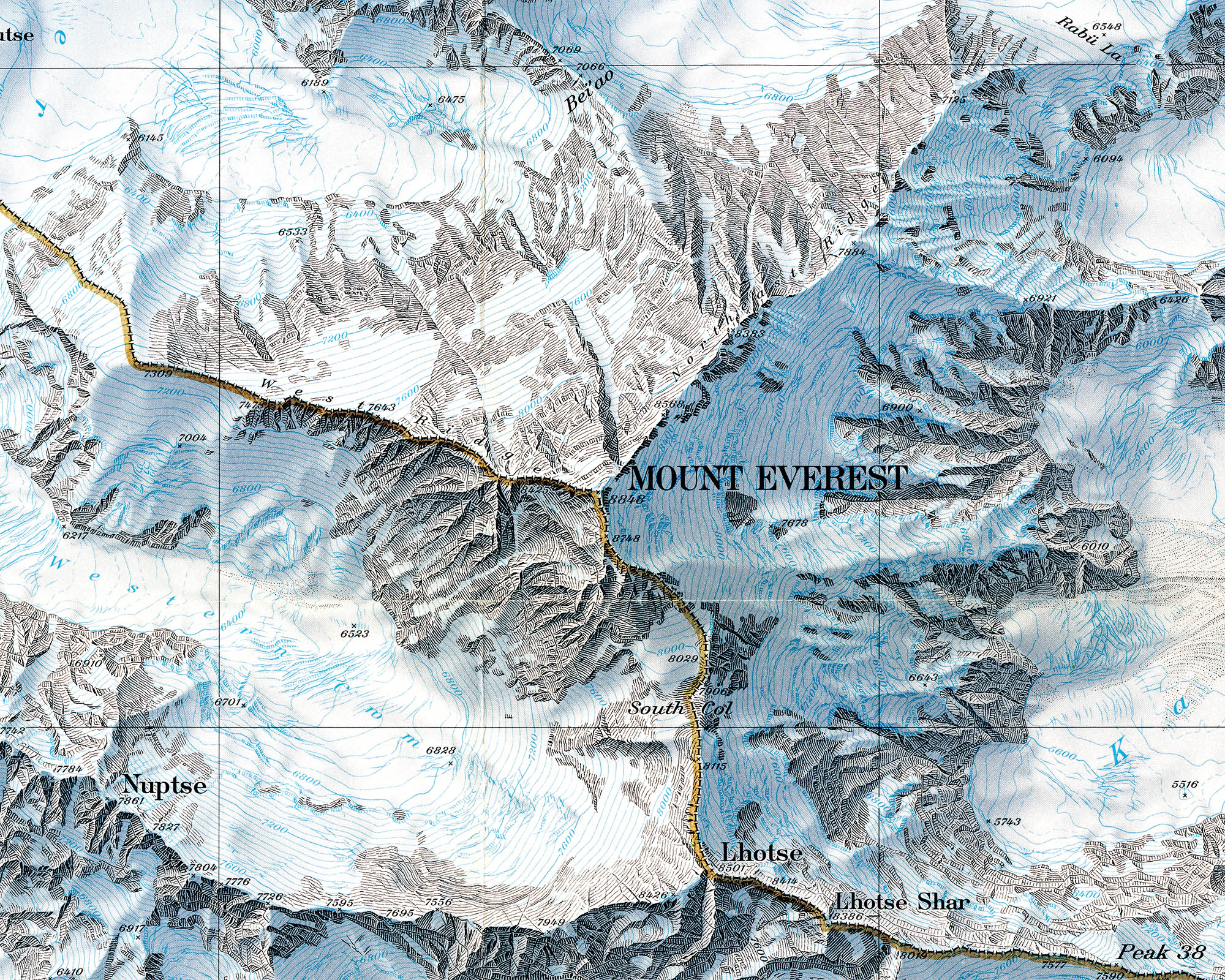 El cómo
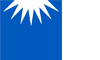 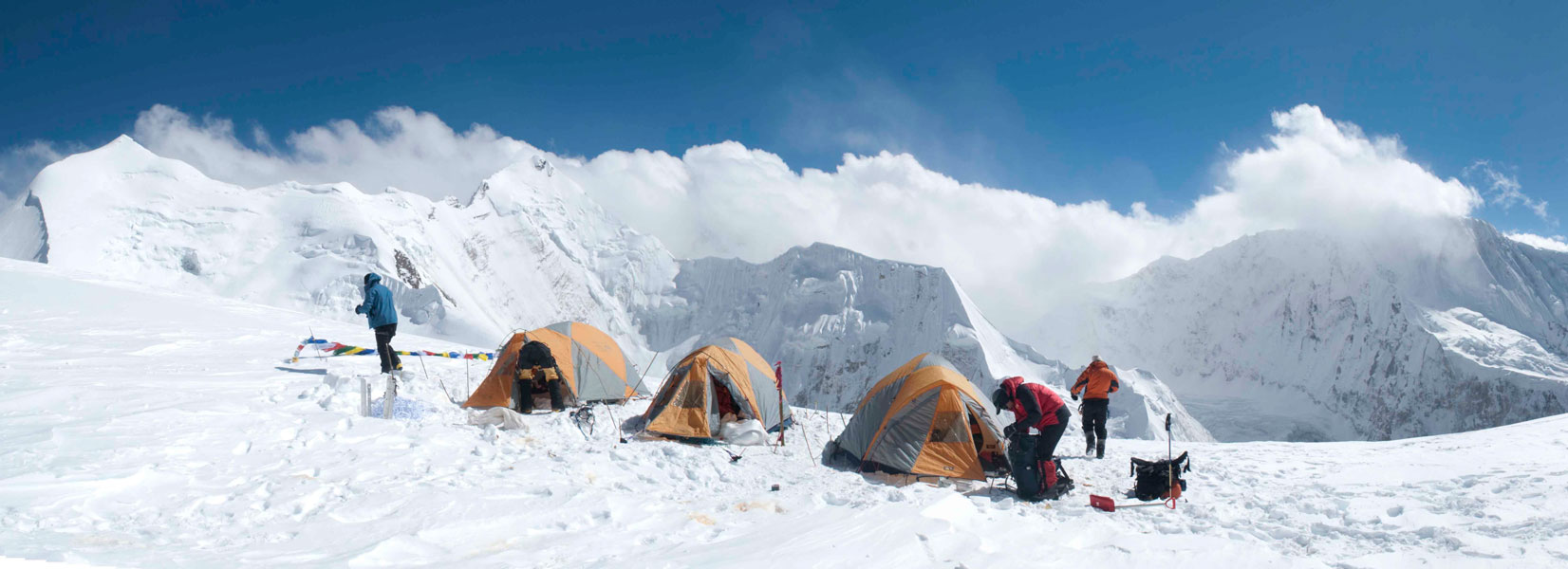 Las experiencias piloto
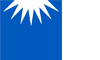 equipo
tiempo
cursos
aprender
calibrar
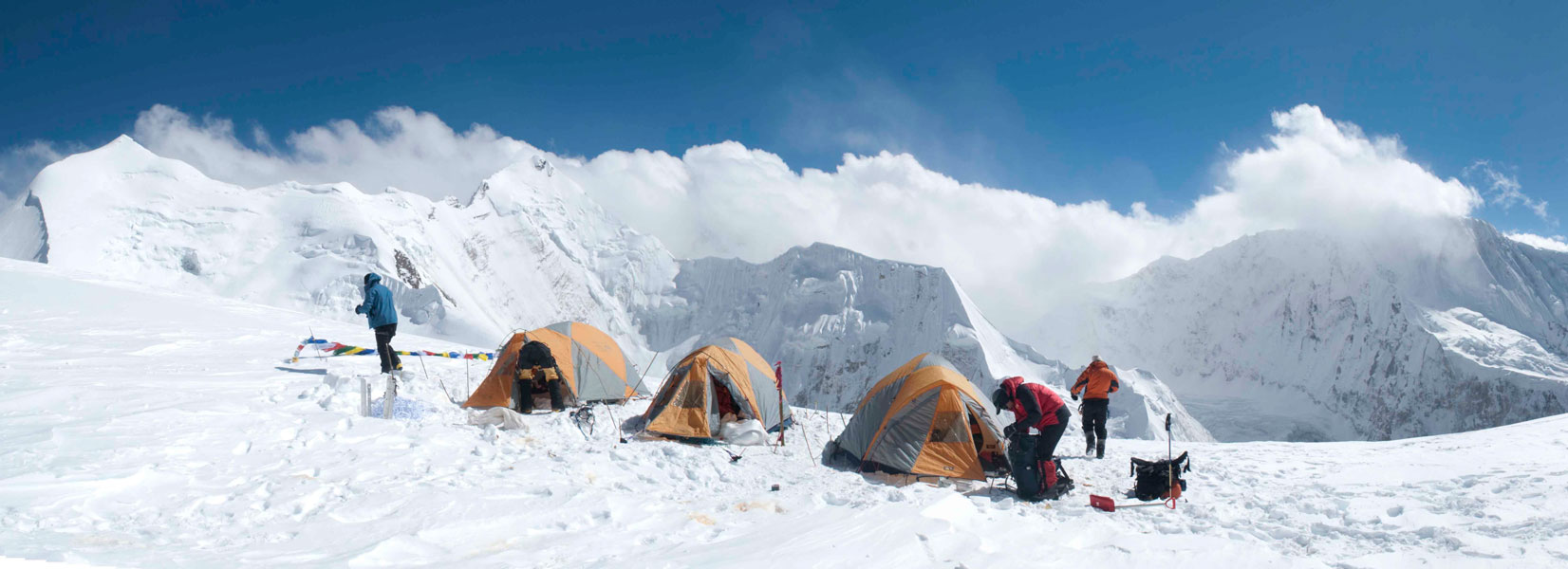 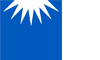 Las experiencias piloto
contenedores espacio-tiempo
para crear c_noc_m_ento nu_vo
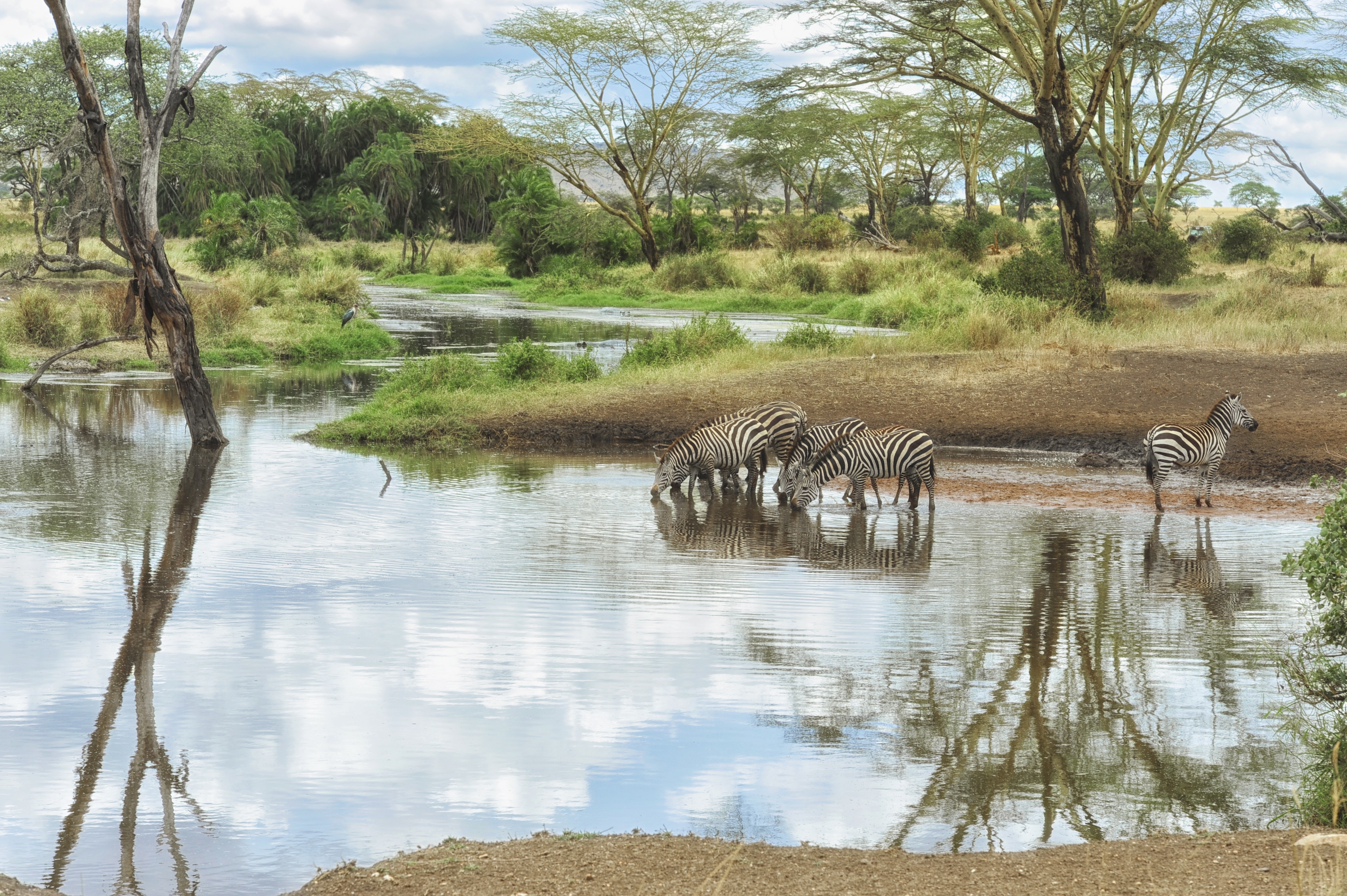 El ecosistema de seminarios
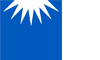 MENOF
Primaria
LIQ
NEI
Bachillerato
SERE
Infantil
FP
MALL
TQE
LIPE
NELGI
LIGER
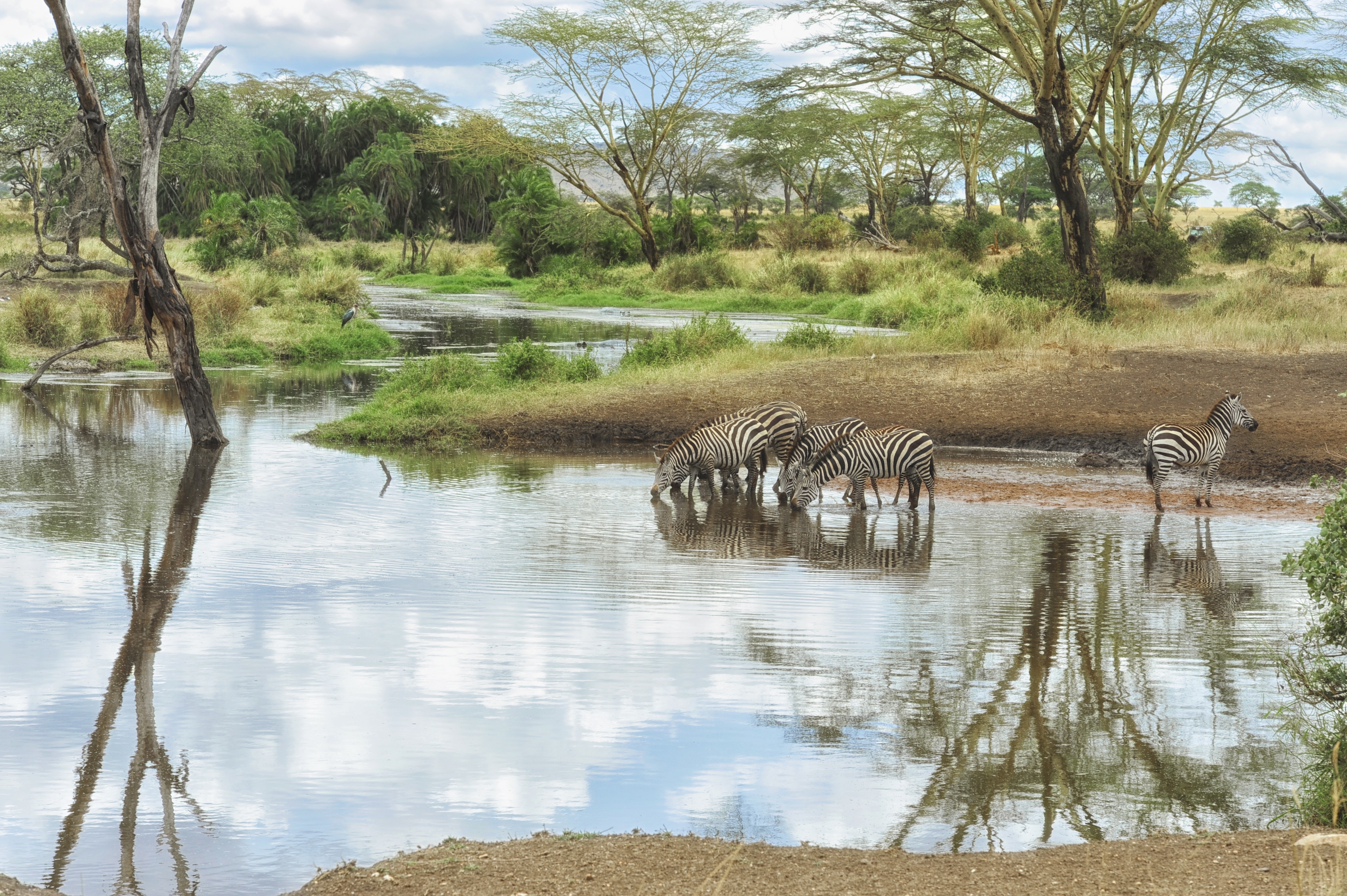 El ecosistema de seminarios
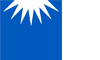 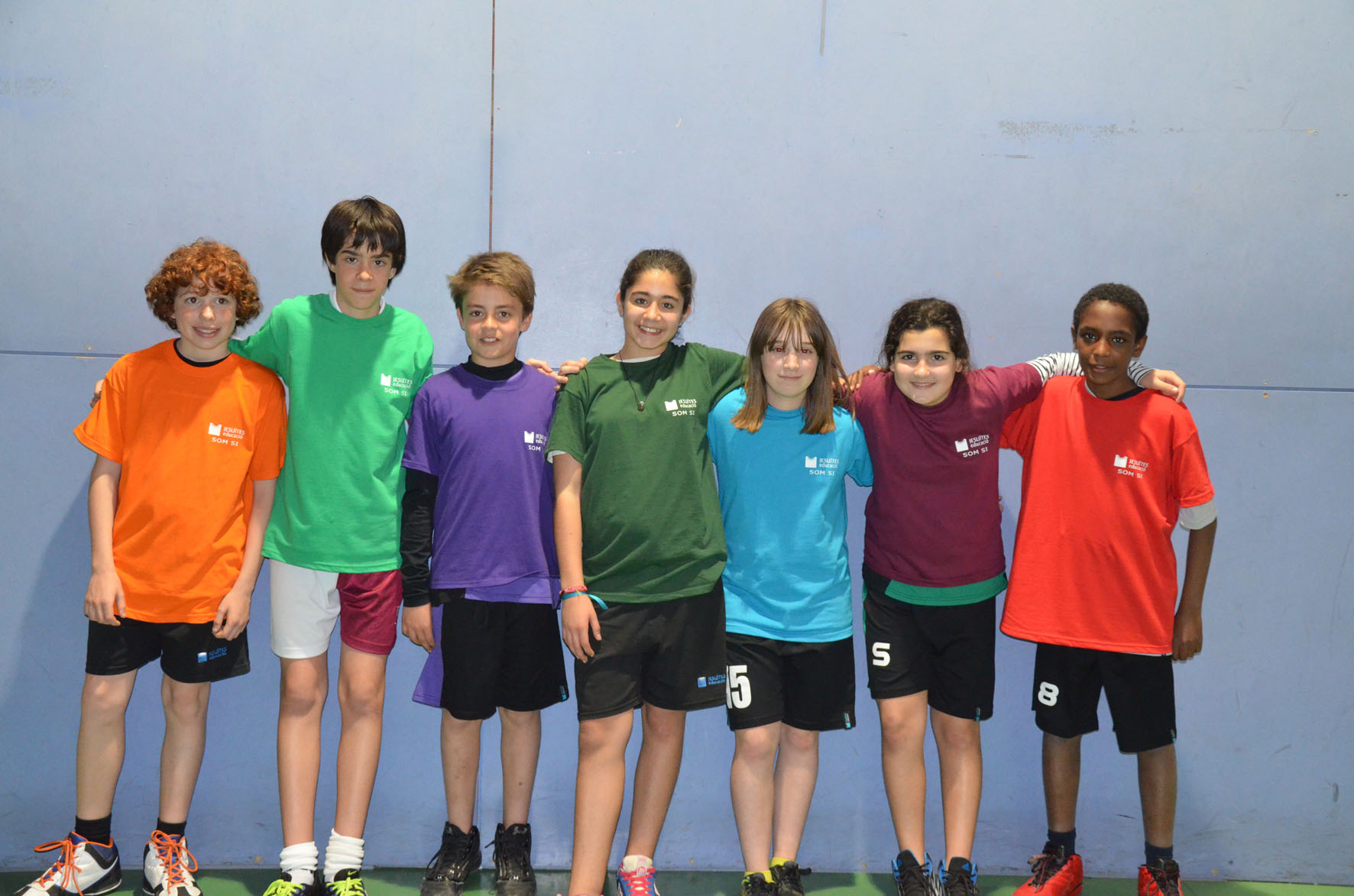 La fuerza de la red
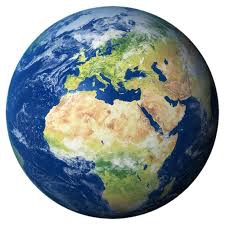 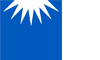 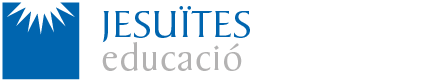 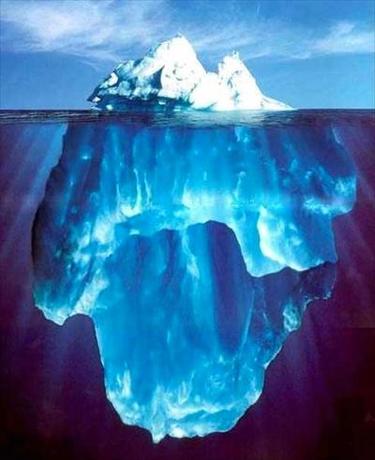 Un examen para profundizar
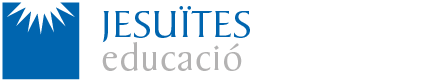 Principios del aprendizaje
Los alumnos en el centro
Entornos pedagógicos del Horitzó 2020 de JE
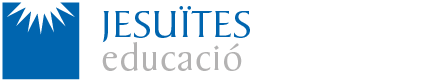 Los alumnos en el centro: autonomía e iniciativa personal
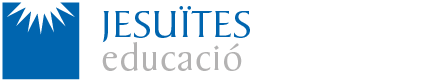 Proceso de transformación individual y colectivo
SEMINARIOS DE LIDERAZGO
ITINERARIO ESTRATÉGICO
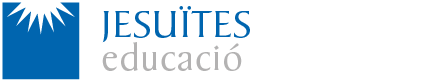 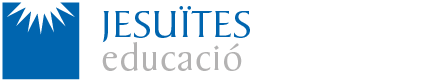 La teoría de la U nos permite identificar el proceso de transformación individual y colectivo, al servicio de los grandes desafíos que enfrentamos hoy en día, que son económicos, sociales, ecológicos, financieros, culturales…
Otto Scharmer, profesor investigador del MIT de Boston
Teoría U nos permite desarrollar nuestra capacidad de hacer emerger y crear el futuro que queremos que suceda para nosotros, nuestros hijos y nuestro planeta
TEORÍA DE LA U – OTTO SCHARMER
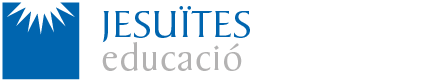 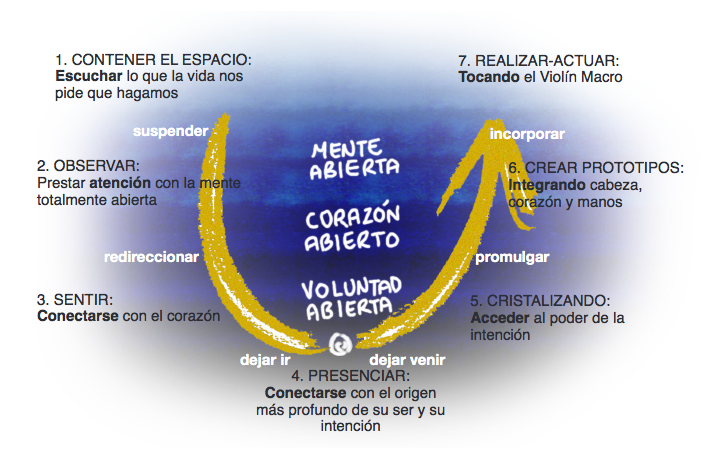 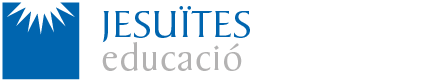 Acceder a la consciencia de lo que me permite innovar
La Teoría U es una manera de avanzar innovadora, que nos invita a un viaje transformador en cinco etapas
*Co-iniciar… escuchar aquello que la vida nos invita a hacer* Co-percibir… una nueva mirada* Co-presenciar… conectar con el futuro que busca emerger* Co-crear… explorar el futuro a través de la acción* Co-evaluar… observar y hacer a partir de todo el proceso
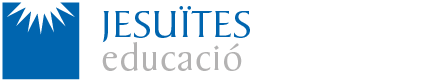 TRES propuestas fundamentales…

 Necesitamos una nueva tecnología social, basada en el establecimiento de tres instrumentos: una mente abierta, un corazón abierto y una voluntad abierta

 Nosotros mismos somos la herramienta de liderazgo más importante

 El trabajo interior del líder consiste en enfrentar y dominar tres enemigos: el camino del juicio ... la voz de cinismo ... la voz del miedo ...
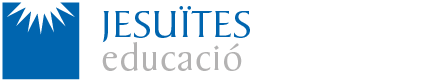 LOS CUATRO OBSTÁCULOS EN EL APRENDIZAJE Y EN LA TRANSFORMACIÓN DE LAS ORGANIZACIONES

Obstáculo n° 1 : no reconocer lo que veo

Obstáculo n° 2 : no decir lo que pienso
Obstáculo n° 3 : no hacer lo que he dicho

Obstáculo n° 4 : no reconocer lo que he hecho